Lecture 15: Discretionary Access Control
CS 181S		       		         October 31, 2018
Where we were…
Authentication:  mechanisms that bind principals to actions
Authorization:  mechanisms that govern whether actions are permitted
Audit:  mechanisms that record and review actions
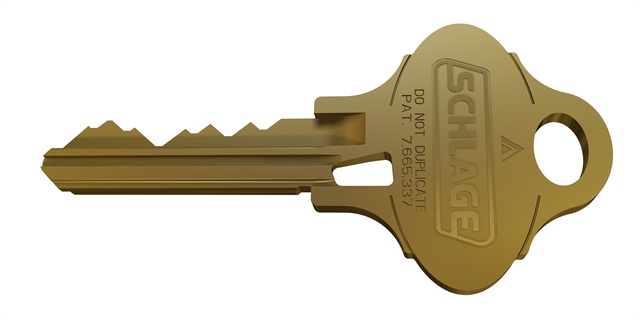 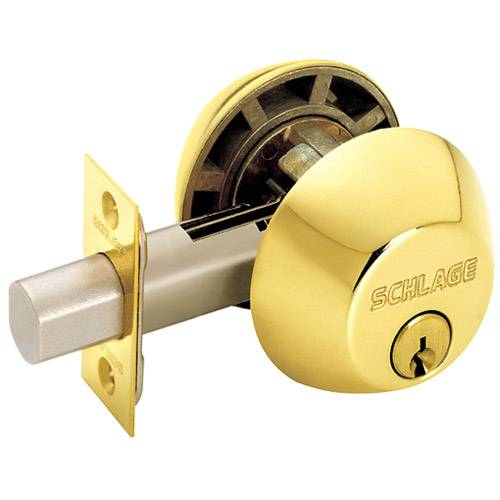 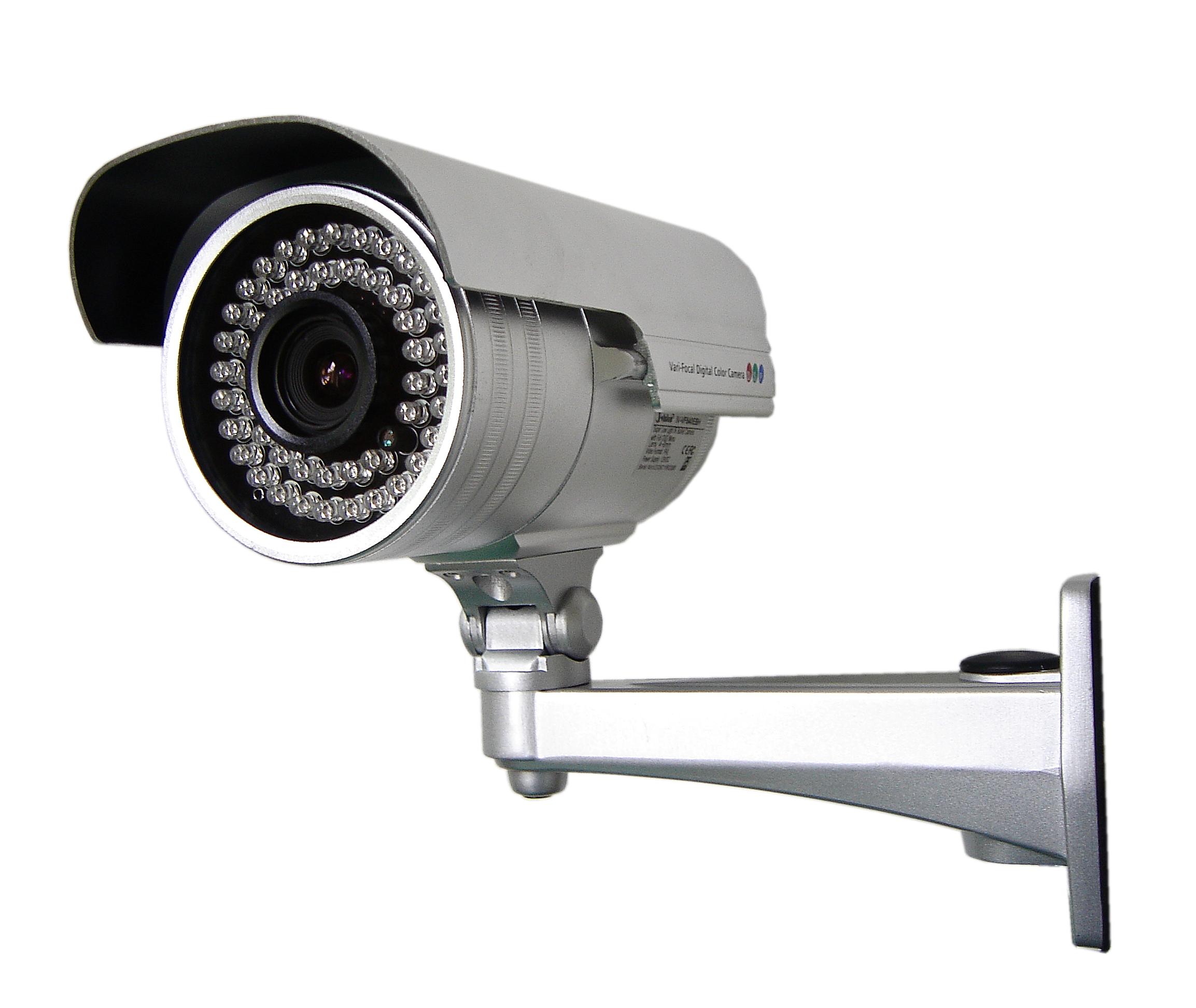 [Speaker Notes: Examples:
Authentication:  passwords, digital signatures, EV certificates in browsers
Authorization:  file permissions, firewalls, visibility restrictions in FB
Audit:  log files, log browsers, intrusion detection systems]
Access Control Policy
Who defines authorizations?
Discretionary Access Control: owner defines authorizations
Mandatory Access Control: centralized authority defines authorizations
[Speaker Notes: Discussion: Delegation
Facebook visibility as example, repo as example]
Access Control Mechanisms
[Speaker Notes: invoker: user, machine, process
operation: read, write, execute, higher-level (e.g., processes, programs)
objects: files, I/O devices, other passive OS abstractions

Discussion: what assumptions are we making?]
Design Principles
Principle of Failsafe Defaults favors defining an access control policy by enumerating privileges rather than prohibitions. 
Principle of Least Privilege is best served by having fine-grained principals, objects, and operations.
[Speaker Notes: Other considerations: usability (e.g., revocation) 
Discussion: Are users an good granularity for principals? What granularity do we want?]
Real-World Examples
Consider two real-world access control systems:             (i) guest lists at clubs, and (ii) physical keys to doors.  
How do each of those systems handle the primary concerns of access control:  
granting access
preventing/determining access
revoking access 
auditing access
Implementing DAC
Instead of Matrices…
Access Control Lists
Capability 
lists
An access control list encodes the non-empty cells associated with a column (object).
A capability list encode the non-empty cells associated with a row (principal).
Access Control Lists
Access Control Lists
Advantages:
Efficient review of permissions for an object
Centralized enforcement is simple to deploy, verify
Revocation is straightforward

Disadvantages:
Inefficient review of permissions for a principal
Large lists impede performance
Vulnerable to confused deputy attack
[Speaker Notes: Discussion]
Groups in ACLs
Wildcards
Many advocate terse representations for ACL entries, assuming that checking shorter access control lists is faster. 
One approach is to employ patterns and wildcard symbols for specifying names of principals or privileges, so that a single ACL entry can replace many
Prohibitions
Demo: Access Control Lists
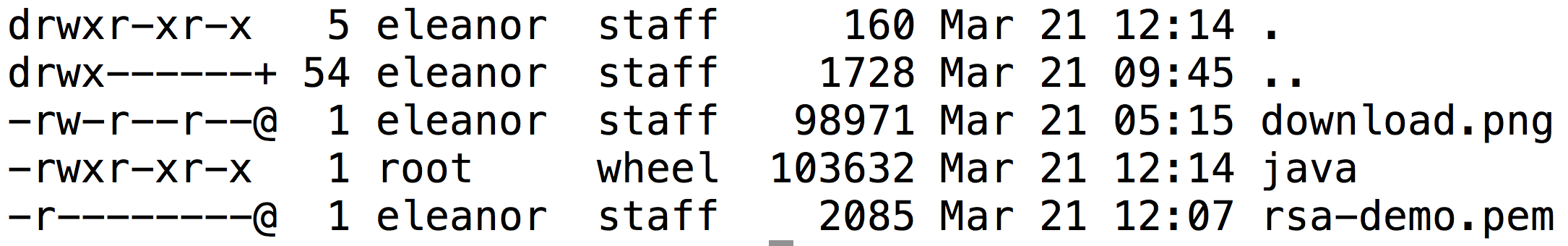 [Speaker Notes: Demo: ACLs in OSX 
POSIX  ls –la
ACLs (+) ls –lae (locate demo directory on Desktop so they can see ACL in action)
extended attributes (@) ls –la@]
Protection Domains
Motivation: users are too coarse-grained to define privileges
Protection Domains:
Each thread of control is associated with a protection domain
Each protection domain is associated with a different set of privileges
We allow transitions from one protection domain to another as execution of the thread proceeds.
Protection Domains
Typical implementation: certain system calls cause protection-domain transitions. 
System calls for invoking a program or changing from user mode to supervisor mode are obvious candidates. 
Some operating systems provide an explicit domain-change system call instead
the application programmer or a compiler’s code generator is then required to decide when to invoke this domain-change system call
We use the term attenuation of privilege for a transition into a protection domain that eliminates privileges. 
We use the term amplification of privilege for a transition into a protection domain that adds privileges.
Protection Domains
[Speaker Notes: access control matrix = abstraction]
Role-Based Access Control
Particularly in corporate and institutional settings, users might be granted privileges by virtue of membership in a group. 
E.g., students who enroll in a class should be given access to that semester’s class notes and assignments simply due to their new role
Without groups, implementing role-based access control is error prone
Adding or deleting a member might require updating many access control lists. That can be error-prone. 
Revocation is subtle. Should permission be removed with principal is removed from a group?
Confused Deputy
Server: operation( f : file )	
S1: buffer := FileSys.Read( f ) 
S2: results := F( buffer )S3: diff:= calcDiff( results )S4: FileSys.Write( f , results )S5: FileSys.Write( log.txt, diff) end Server
[Speaker Notes: consider a server to handle requests that name a client’s file. The server computes a function F on that file, writes that value to the file, and records billing information in the server’s file charges.txt. Further, suppose the server but no client holds a write privilege for charges.txt, 

By naming charges.txt as the argument in its request, C would cause the server to execute with f = charges.txt. Execution of S4 would then corrupt charges.txt, since the server does hold a write privilege for that file. 

Solution: check permissions. Impractical (usability)? IF…
Solution: sub-program protection domains (usability)
Soultion: combine name with privileges]
Privilege Escalation
[Speaker Notes: A privilege escalation attack is a type of network intrusion that takes advantage of programming errors or design flaws to grant the attacker elevated access to the network and its associated data and applications.

March 19, 2018: privilege escalation attack on editors (e.g., vim, emacs) announced. https://go.safebreach.com/rs/535-IXZ-934/images/Abusing_Text_Editors.pdf]
Cross-Site Request Forgery (CSRF)
Server Victim
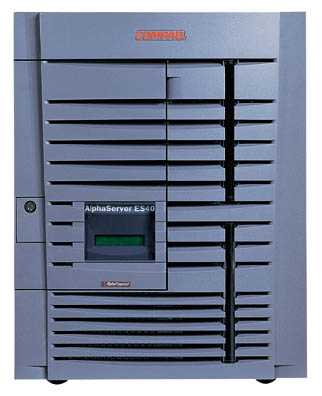 establish session
1
send forged request
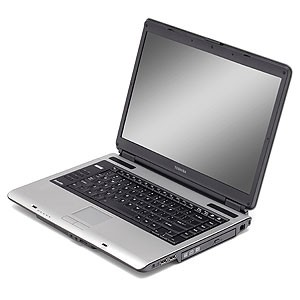 (w/ cookie)
4
2
3
User Victim
visit server (or iframe)
receive malicious page
Attack Server
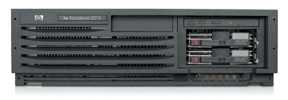 Solving the Confused Deputy Problem
Server: operation( f : file )	
S1: buffer := FileSys.Read( f ) 
S2: results := F( buffer )S3: diff:= calcDiff( results )S4: FileSys.Write( f , results )S5: FileSys.Write( log.txt, diff) end Server
[Speaker Notes: Solution: check client permissions inline. Impractical (usability)? Relation to IF…
Solution: sub-program protection domains (usability)
Soultion: combine name with privileges… See capability lists]
Capability Lists
[Speaker Notes: Example: Android apps
More on this next time]